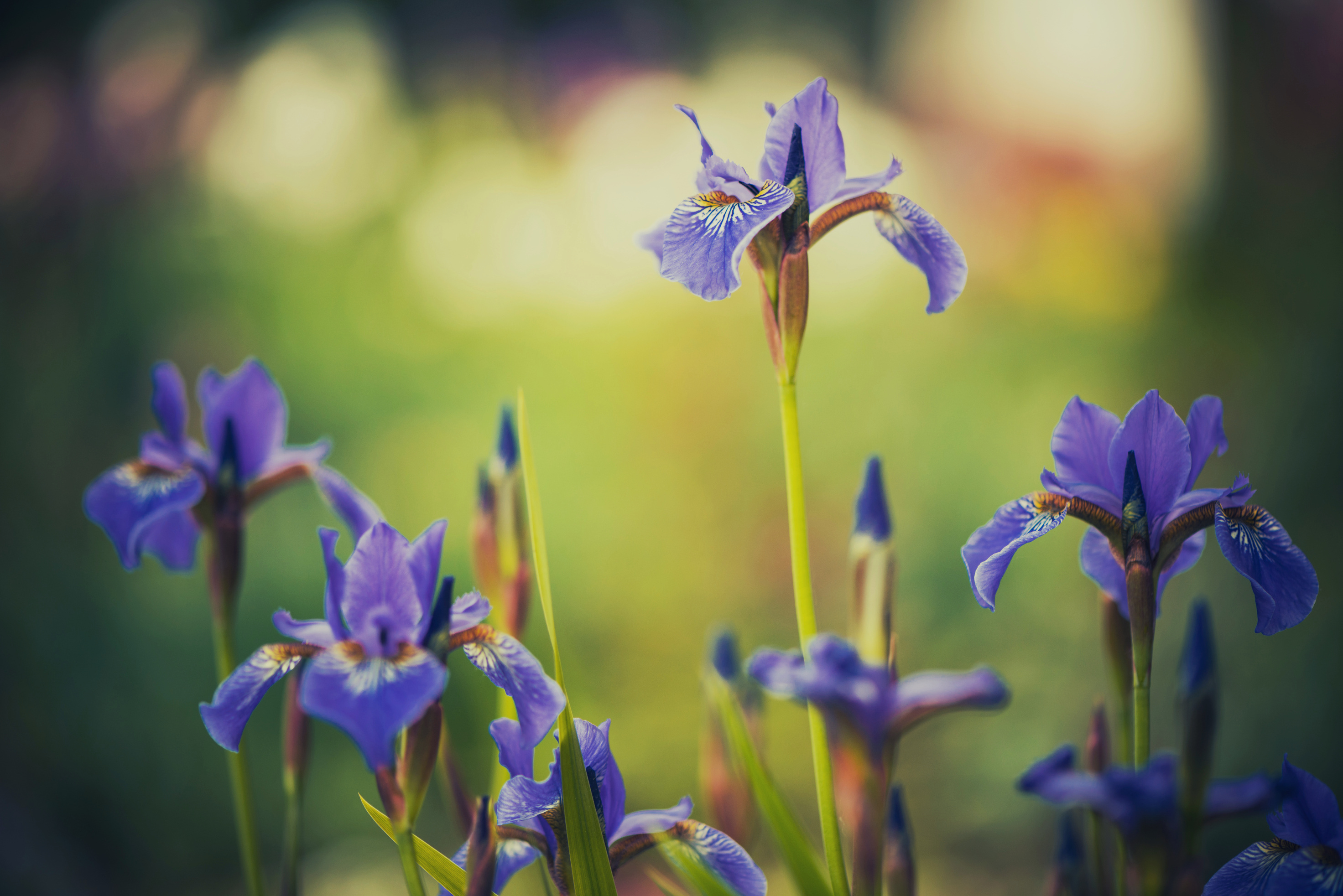 Lessons on Faith
CHAPTER 10 – “SHALL IT BE GRACE OR SIN?”
Lessons on Faith
A.T. Jones & E.J. Waggoner
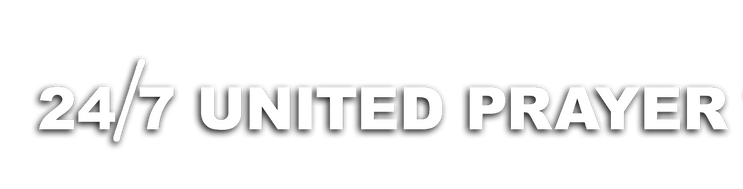 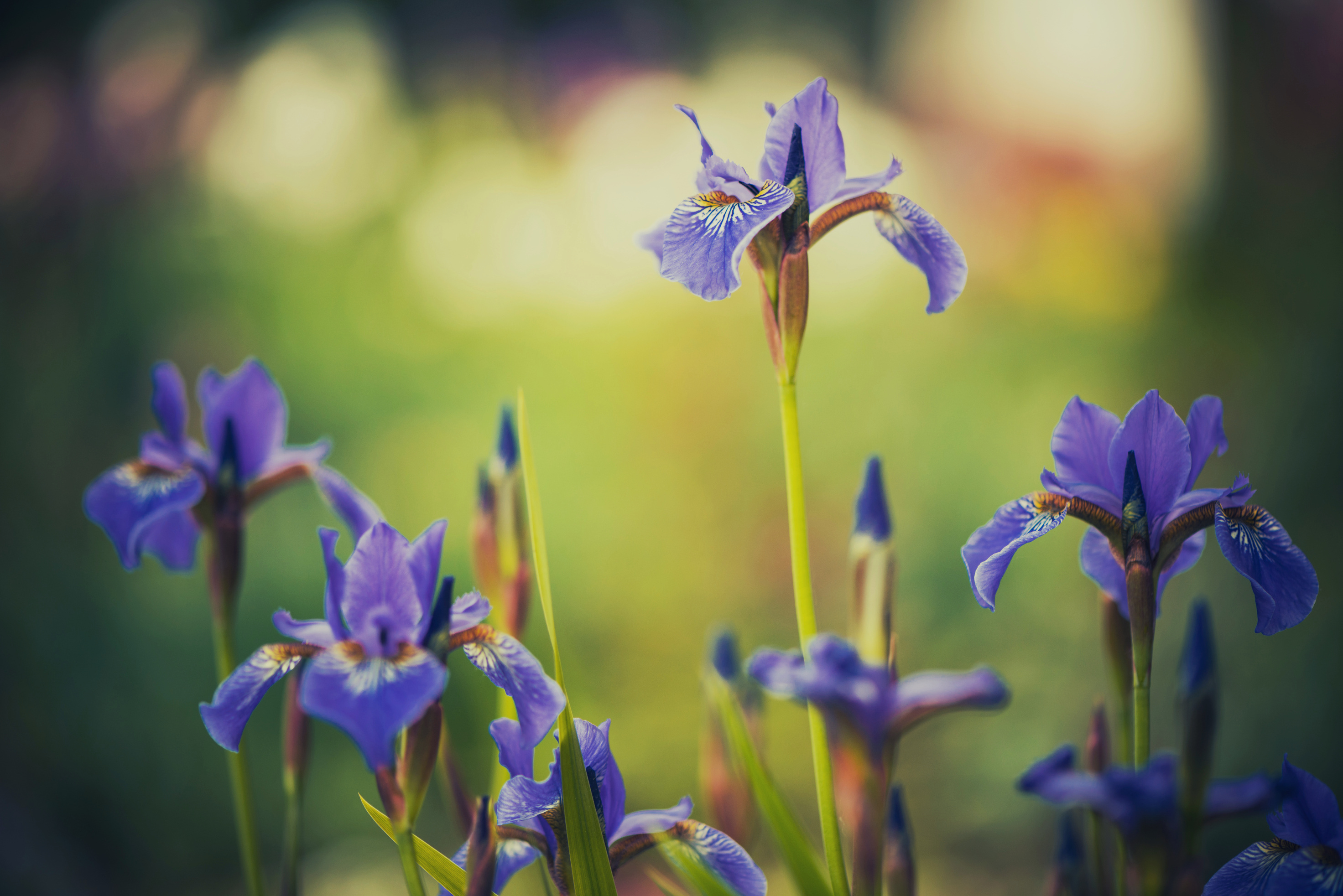 Lessons on Faith
CHAPTER 10 – “SHALL IT BE GRACE OR SIN?”
Chapter 10— 
“SHALL IT BE GRACE OR SIN?"
Part 1
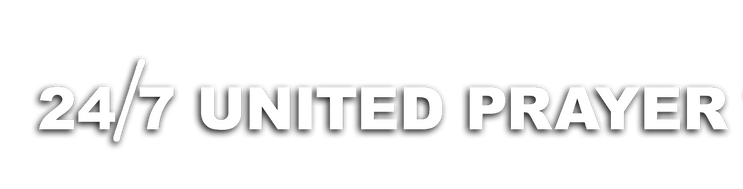 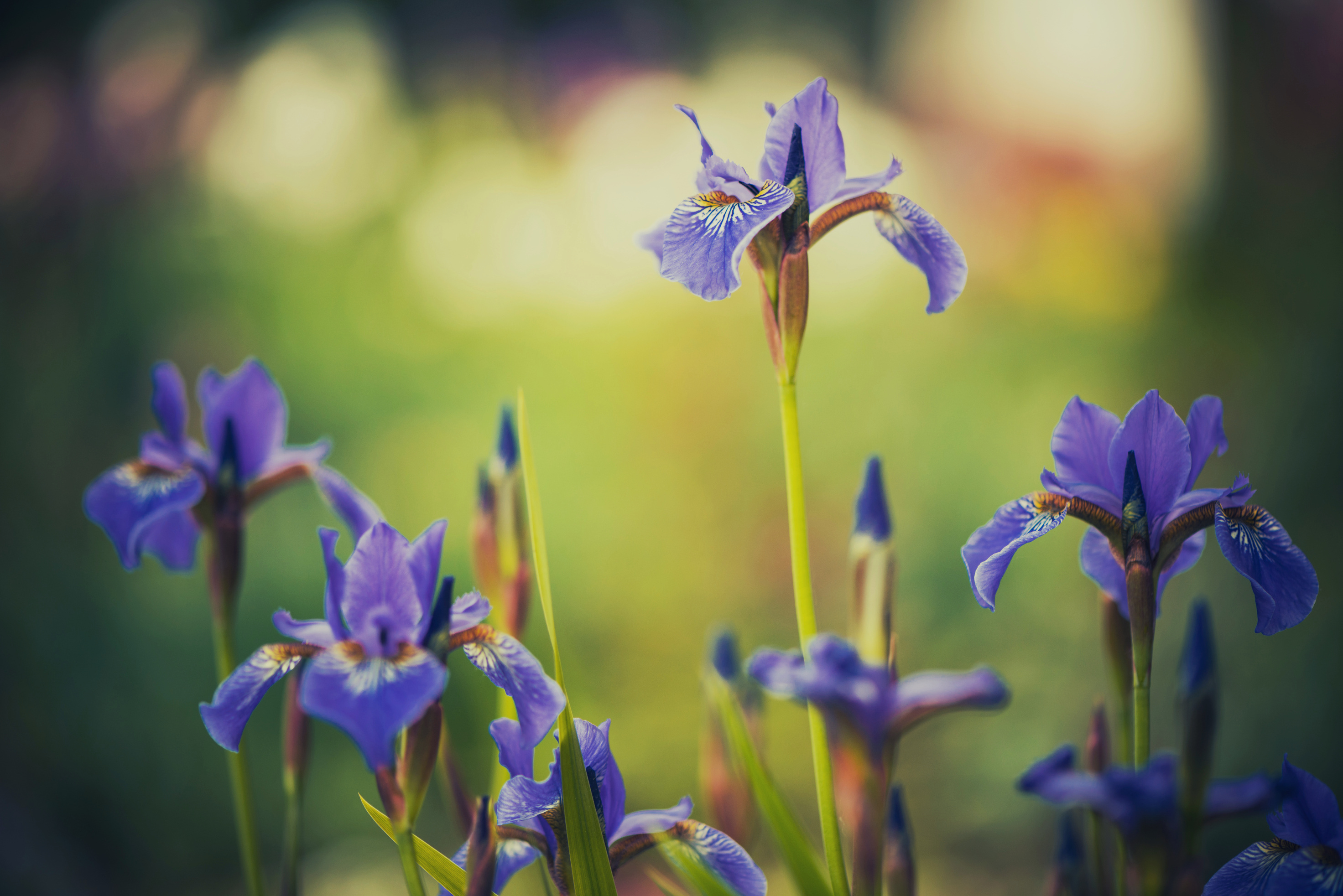 Lessons on Faith
CHAPTER 10 – “SHALL IT BE GRACE OR SIN?”
It can never be repeated too often, that under the reign of grace it is just as easy to do right, as under the reign of sin it is easy to do wrong. This must be so, for if there is not more power in grace than there is in sin, then there can be no salvation from sin. But there is salvation from sin. This no one who believes Christianity can deny.
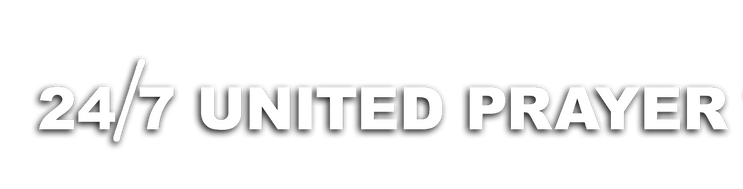 [Speaker Notes: Page 151 of the book]
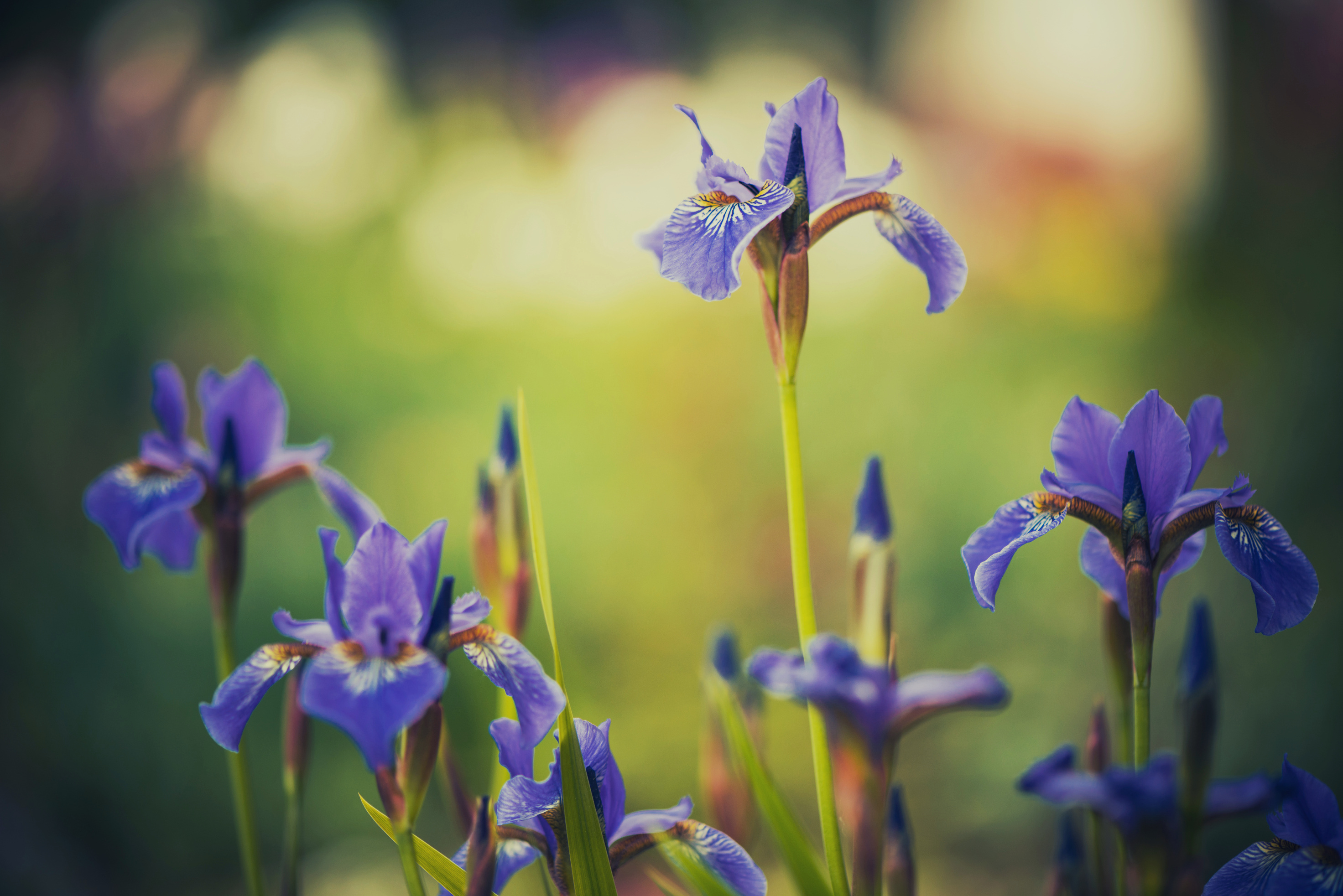 Lessons on Faith
CHAPTER 10 – “SHALL IT BE GRACE OR SIN?”
Yet salvation from sin certainly depends upon there being more power in grace than there is in sin. Then, there being more power in grace than there is in sin, it cannot possibly be otherwise than that wherever the power of grace can have control, it will be just as easy to do right as without this it is easy to do wrong.
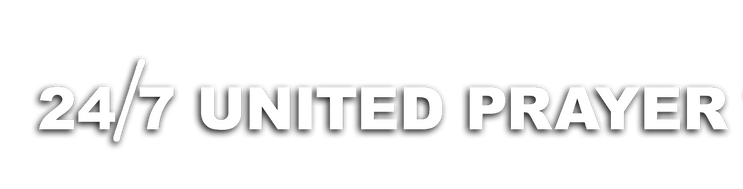 [Speaker Notes: Page 151 of the book]
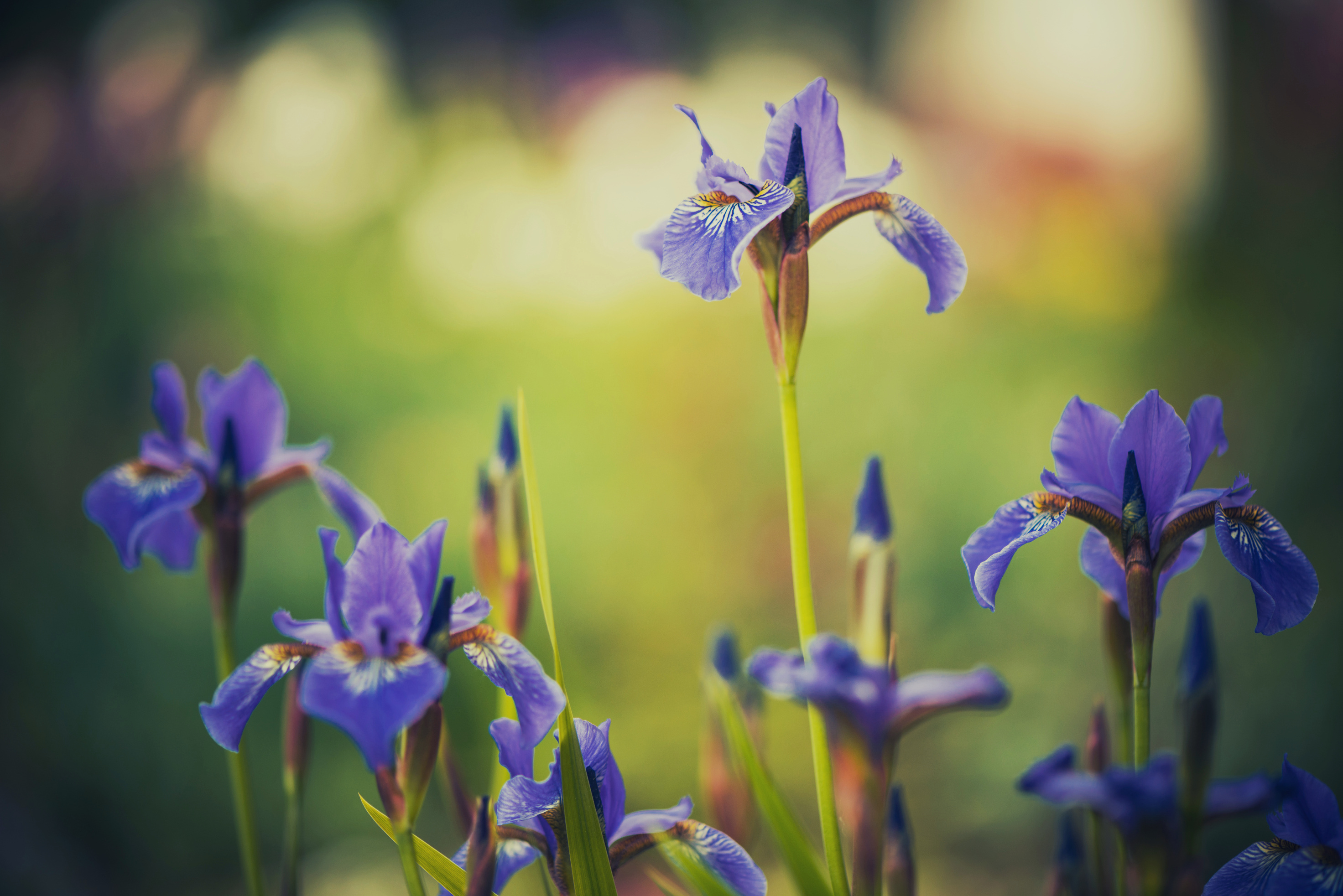 Lessons on Faith
CHAPTER 10 – “SHALL IT BE GRACE OR SIN?”
No man ever yet naturally found it difficult to do wrong. His great difficulty has always been to do right. But this is because man naturally is enslaved to a power – the power of sin – that is absolute in its reign. And so long as that power has sway, it is not only difficult but impossible to do the good that he knows and that he would.
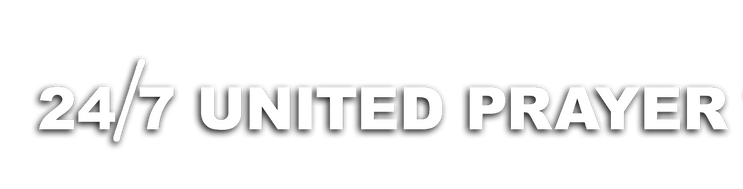 [Speaker Notes: Page 151 of the book]
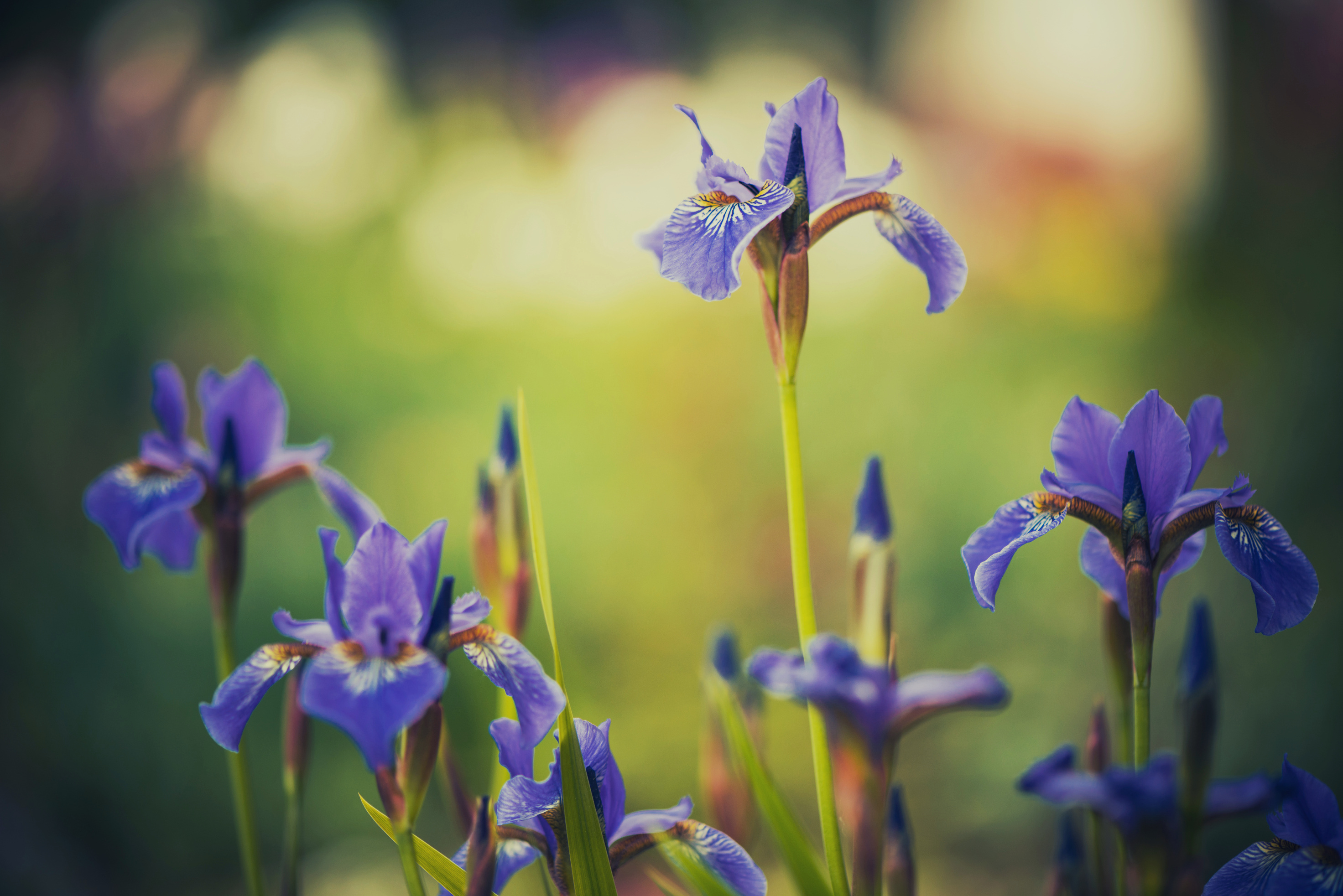 Lessons on Faith
CHAPTER 10 – “SHALL IT BE GRACE OR SIN?”
But let a mightier power than that have sway, then is it not plain enough that it will be just as easy to serve the will of the mightier power, when it reigns, as it was to serve the will of the other power, when it reigned?
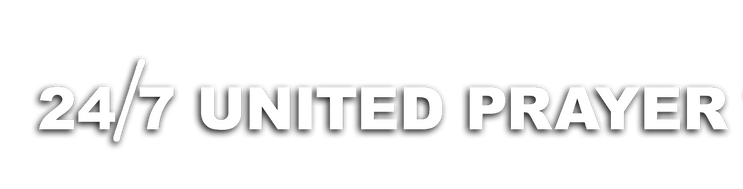 [Speaker Notes: Page 152 of the book]
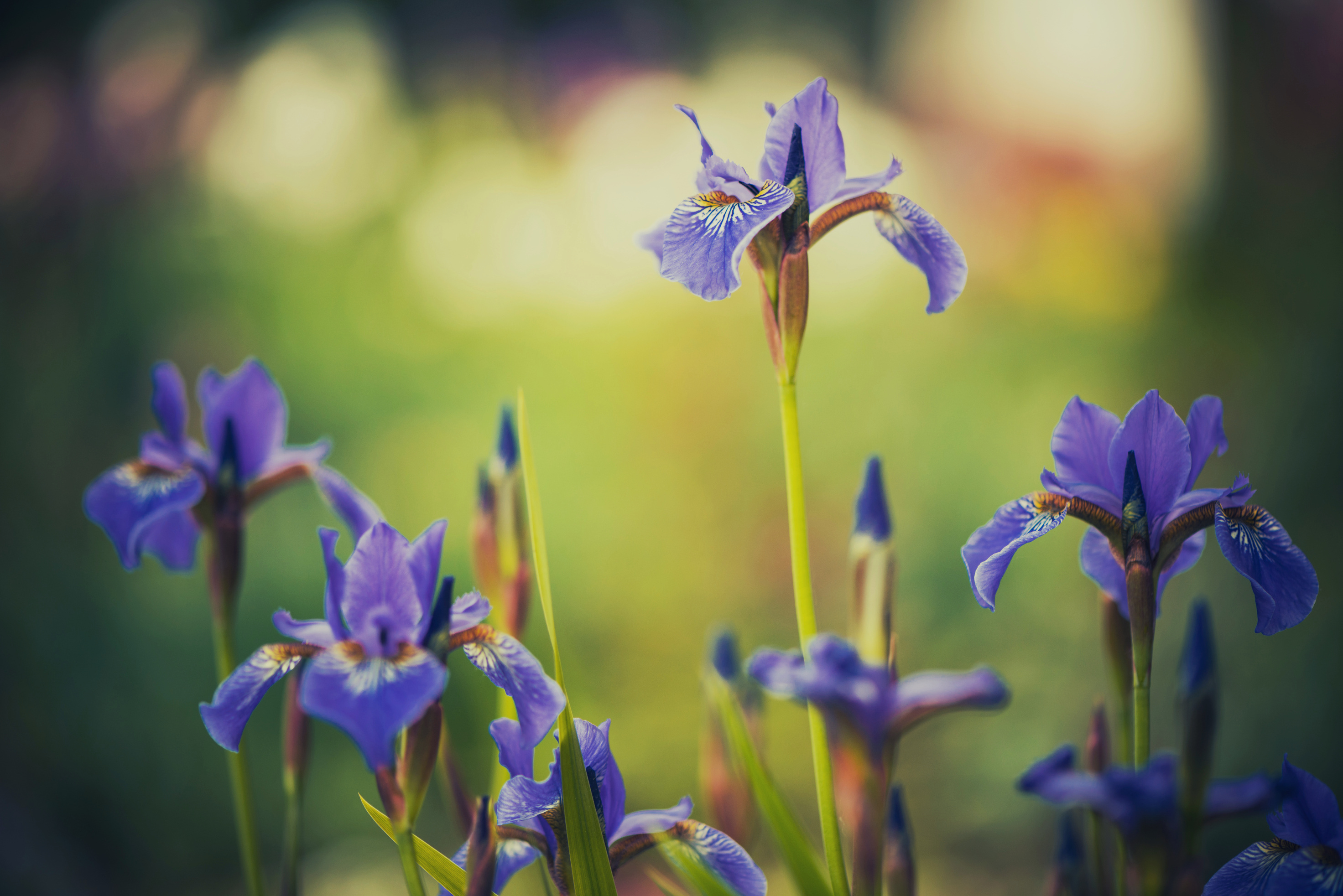 Lessons on Faith
CHAPTER 10 – “SHALL IT BE GRACE OR SIN?”
But grace is not simply more powerful than is sin. If this were indeed all, even then there would be fullness of hope and good cheer to every sinner in the world. But this, good as it would be, is not all. It is not nearly all.
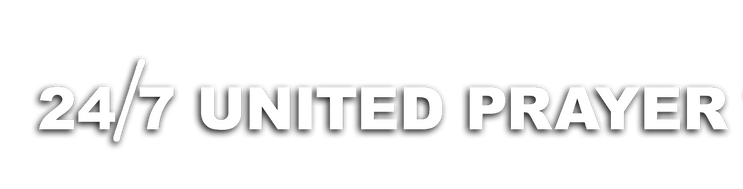 [Speaker Notes: Page 152 of the book]
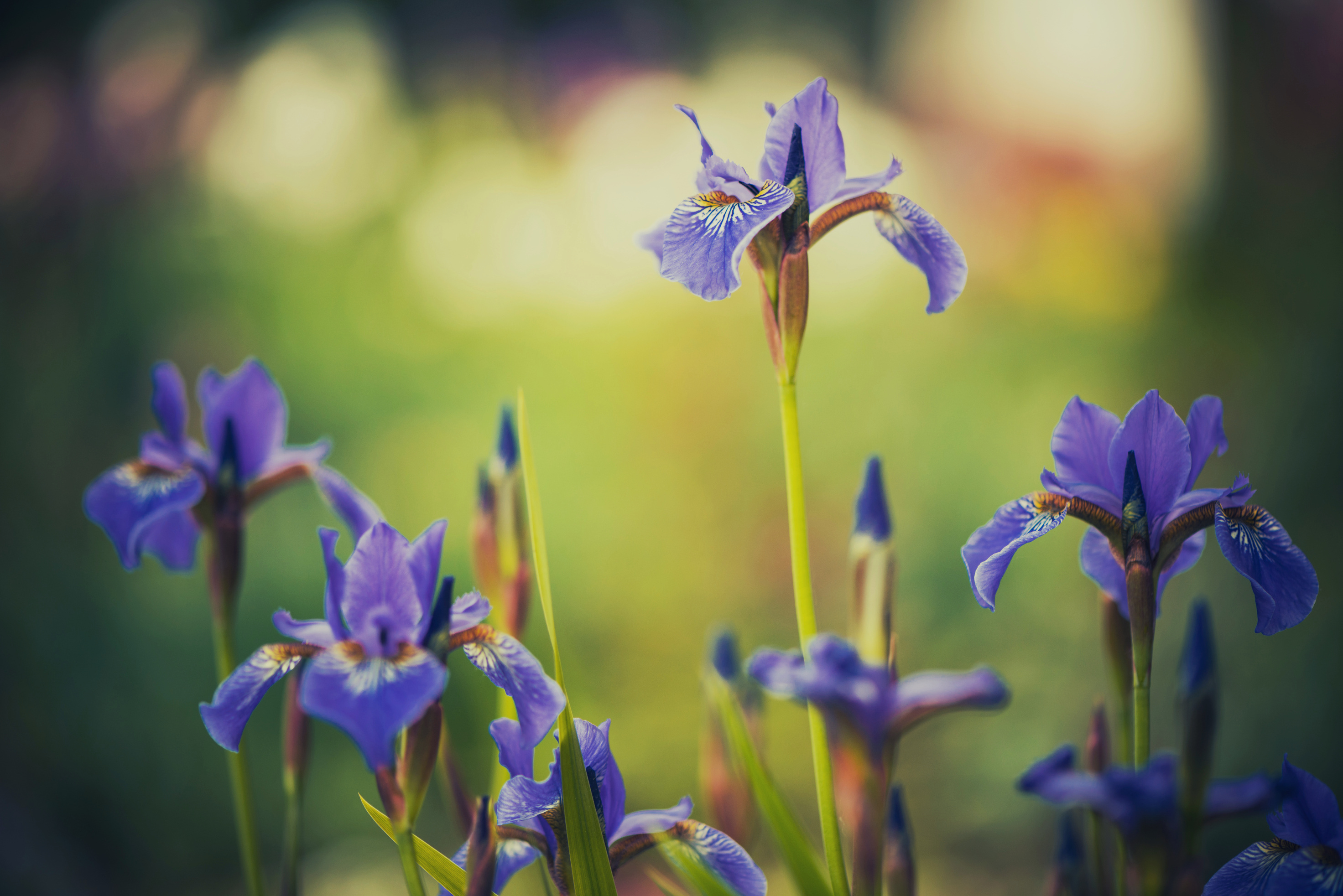 Lessons on Faith
CHAPTER 10 – “SHALL IT BE GRACE OR SIN?”
There is much more power in grace than there is in sin. For "where sin abounded, grace did much more abound." And just as much more power in grace than there is in sin, just so much more hope and good cheer there are for every sinner in the world.
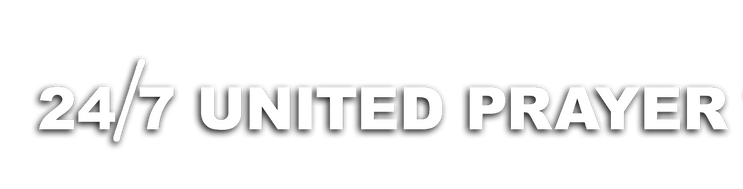 [Speaker Notes: Page 152 of the book]
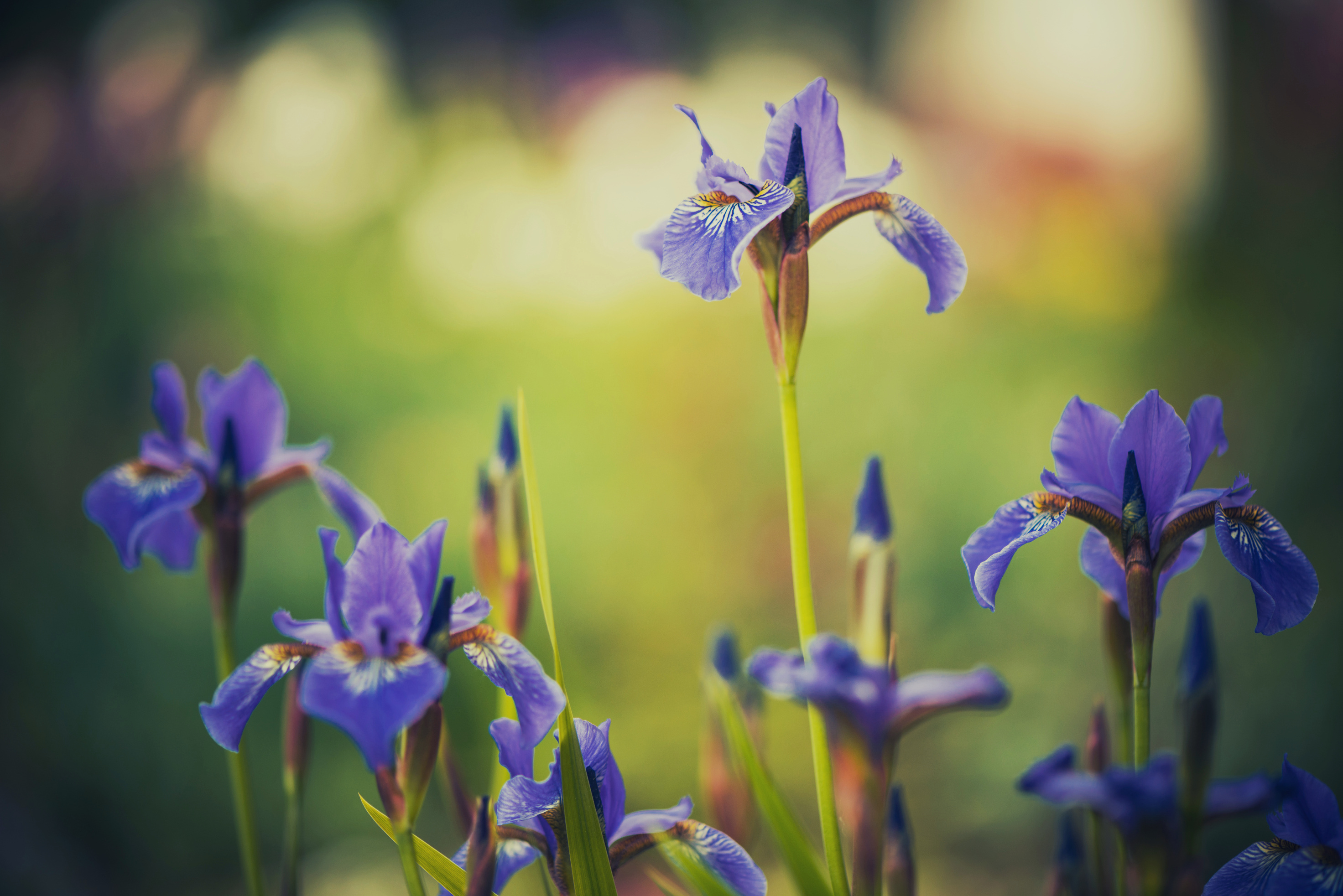 Lessons on Faith
CHAPTER 10 – “SHALL IT BE GRACE OR SIN?”
How much more power, then, is there in grace than there is in sin? Let me think a moment. Let me ask myself a question or two. Whence comes grace? From God, to be sure. "Grace be unto you, and peace, from God our Father, and from the Lord Jesus Christ."
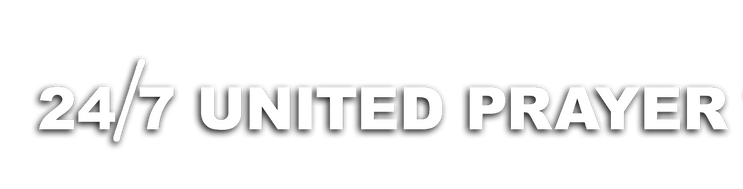 [Speaker Notes: Page 152 of the book]
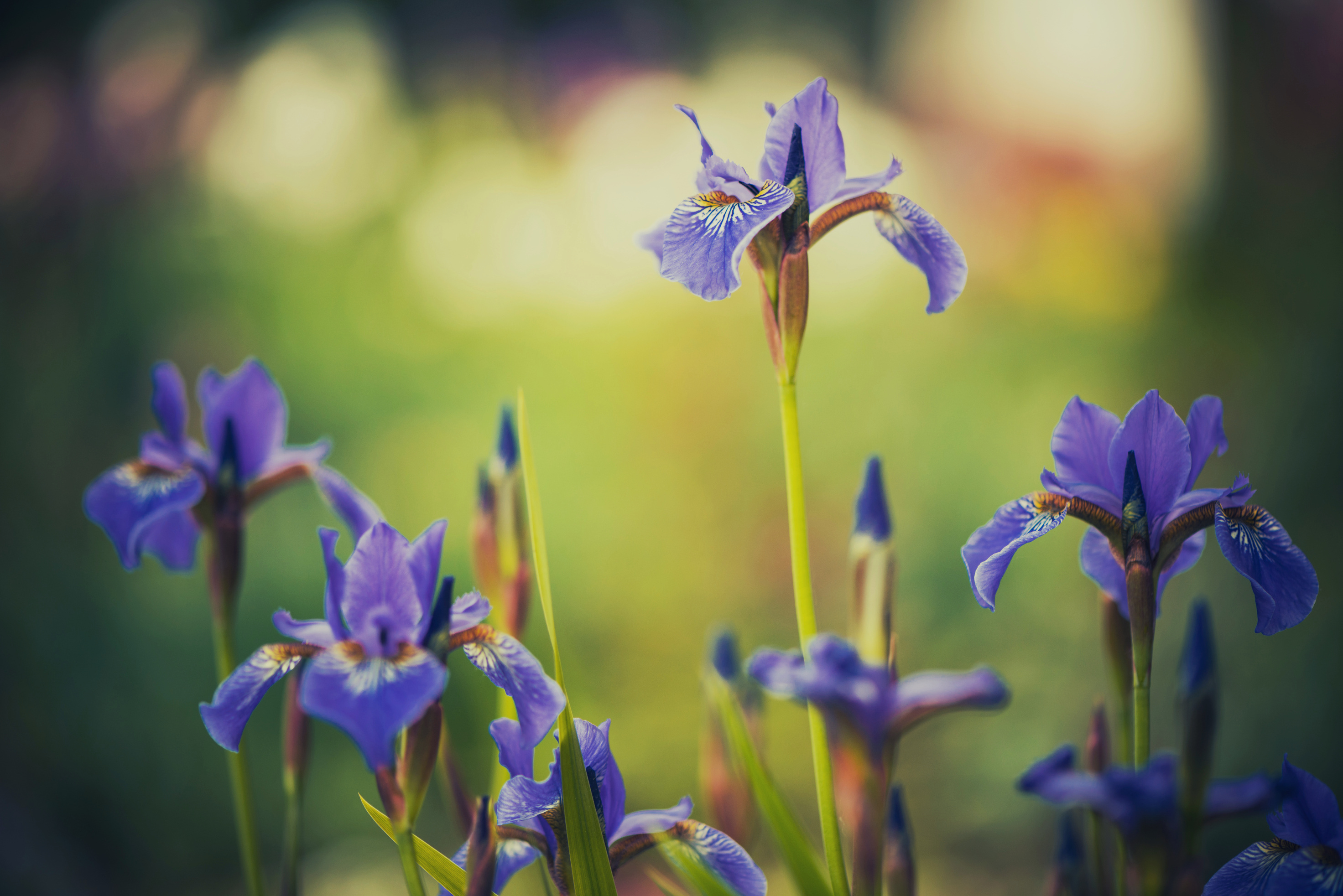 Lessons on Faith
CHAPTER 10 – “SHALL IT BE GRACE OR SIN?”
Whence comes sin? From the devil, of course. Sin is of the devil, for the devil sinneth from the beginning. Well, then, how much more power is there in grace than there is in sin? It is as plain as ABC that there is just as much more power in grace than there is in sin, as there is more power in God than there is in the devil.
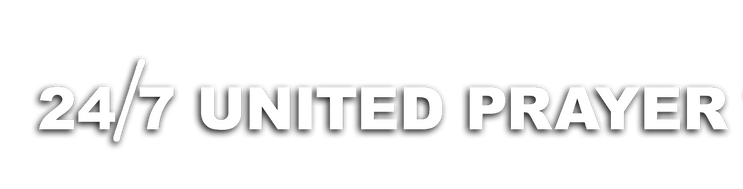 [Speaker Notes: Page 153 of the book]
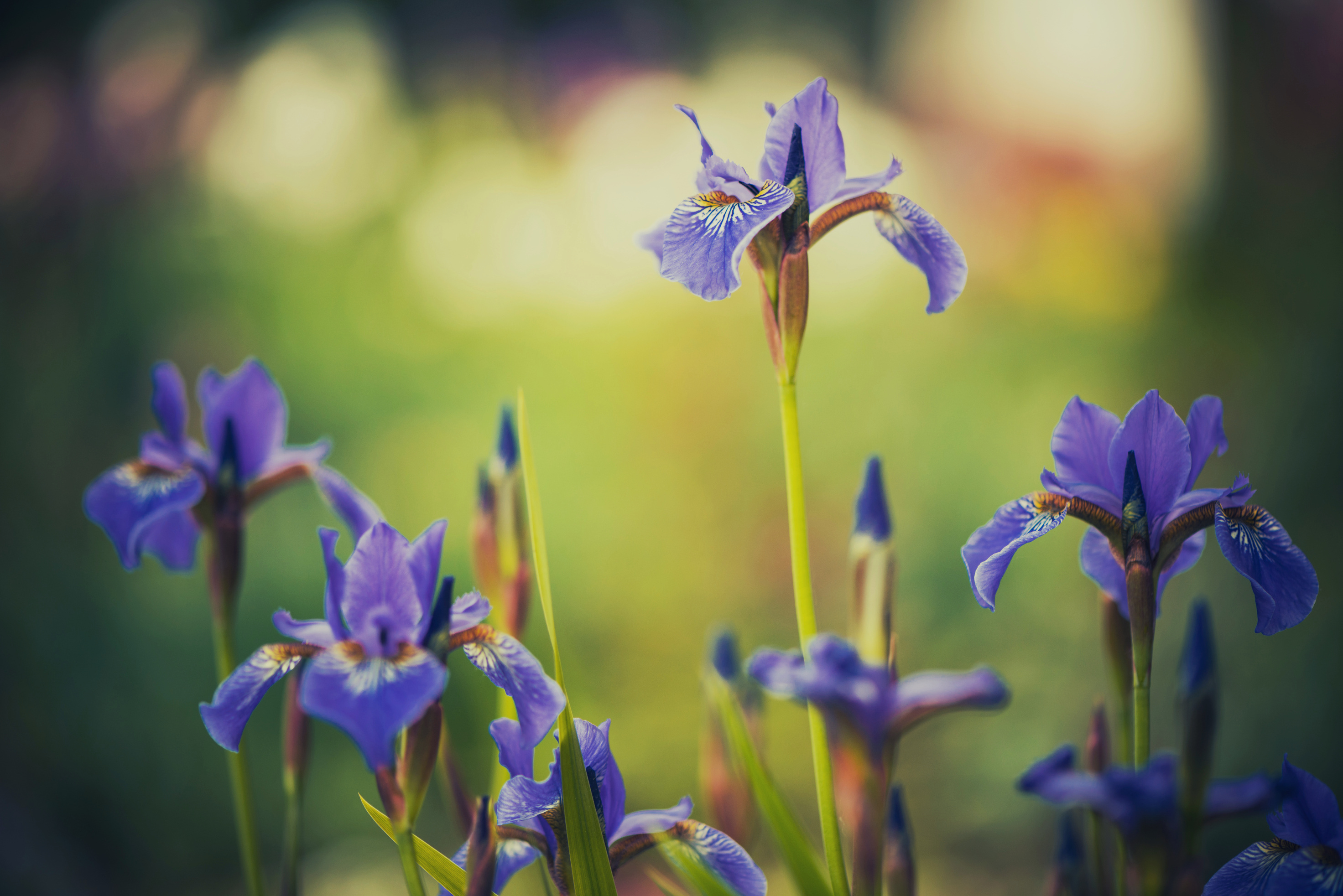 Lessons on Faith
CHAPTER 10 – “SHALL IT BE GRACE OR SIN?”
It is therefore also perfectly plain that the reign of grace is the reign of God, and that the reign of sin is the reign of Satan. And is it not therefore perfectly plain also that it is just as easy to serve God by the power of God as it is to serve Satan with the power of Satan?
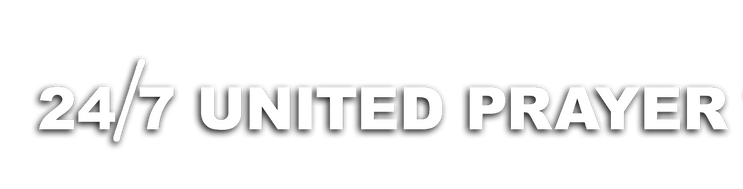 [Speaker Notes: Page 153 of the book]
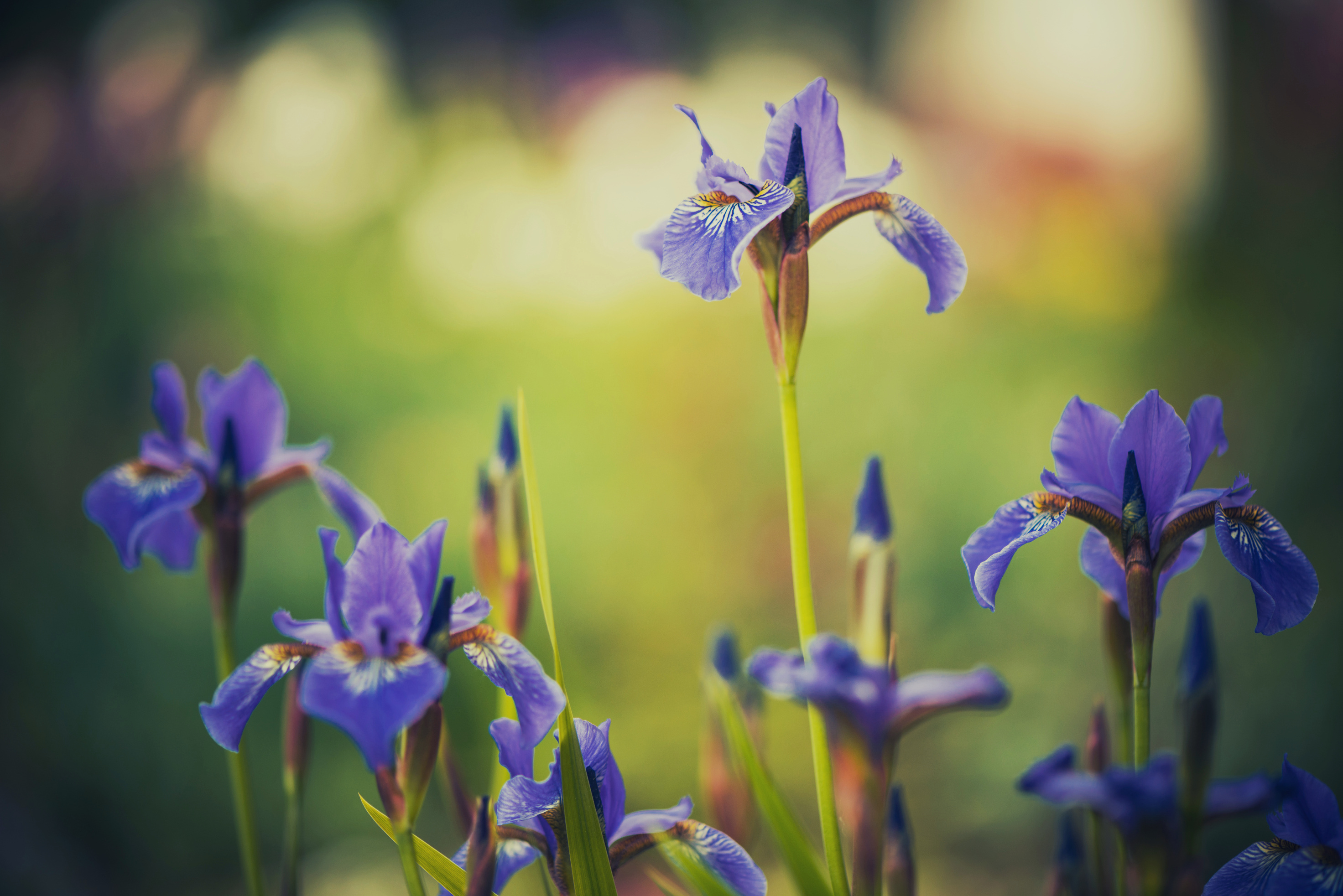 Lessons on Faith
CHAPTER 10 – “SHALL IT BE GRACE OR SIN?”
Where the difficulty comes in, in all this, is that so many people try to serve God with the power of Satan. But that can never be done. "Either make the tree good and his fruit good, or else make the tree corrupt and his fruit corrupt." Men cannot gather grapes of thorns nor figs of thistles. The tree must be made good, root and branch.
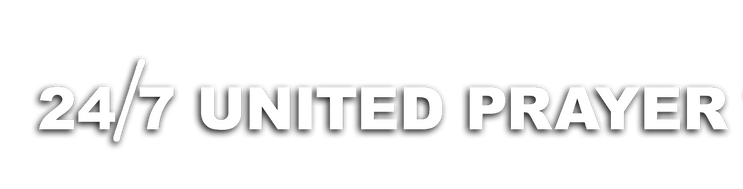 [Speaker Notes: Page 153 of the book]
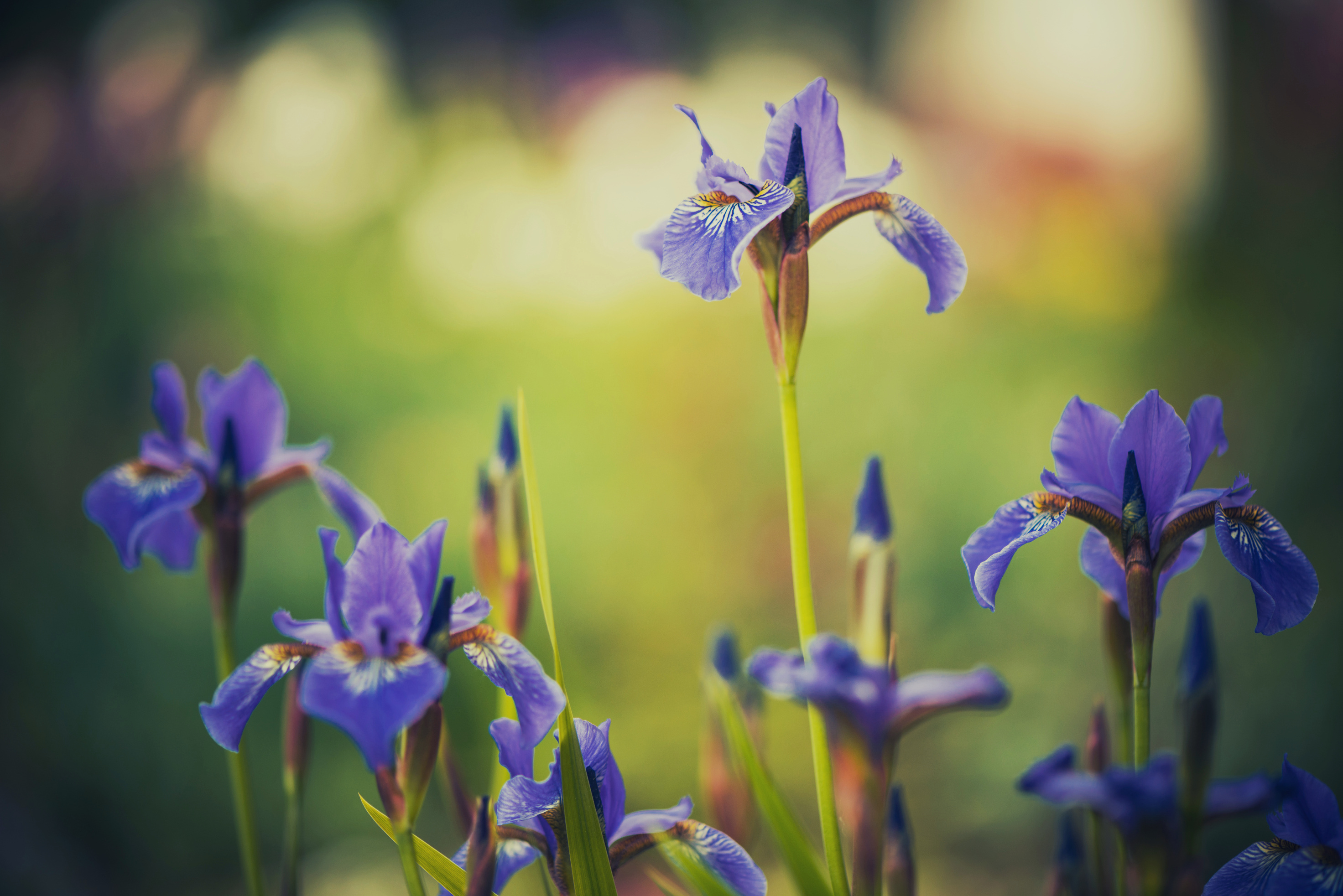 Lessons on Faith
CHAPTER 10 – “SHALL IT BE GRACE OR SIN?”
It must be made new. "Ye must be born again." "In Christ Jesus neither circumcision availeth anything nor uncircumcision, but a new creature." Let no one ever attempt to serve God with anything but the present, living power of God that makes him a new creature, with nothing but the much more abundant grace that condemns sin in the flesh and reigns through righteousness unto eternal life by Jesus Christ our Lord.
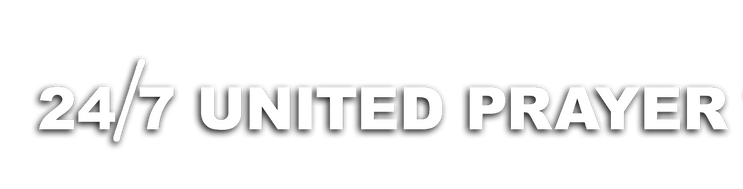 [Speaker Notes: Page 154 of the book]
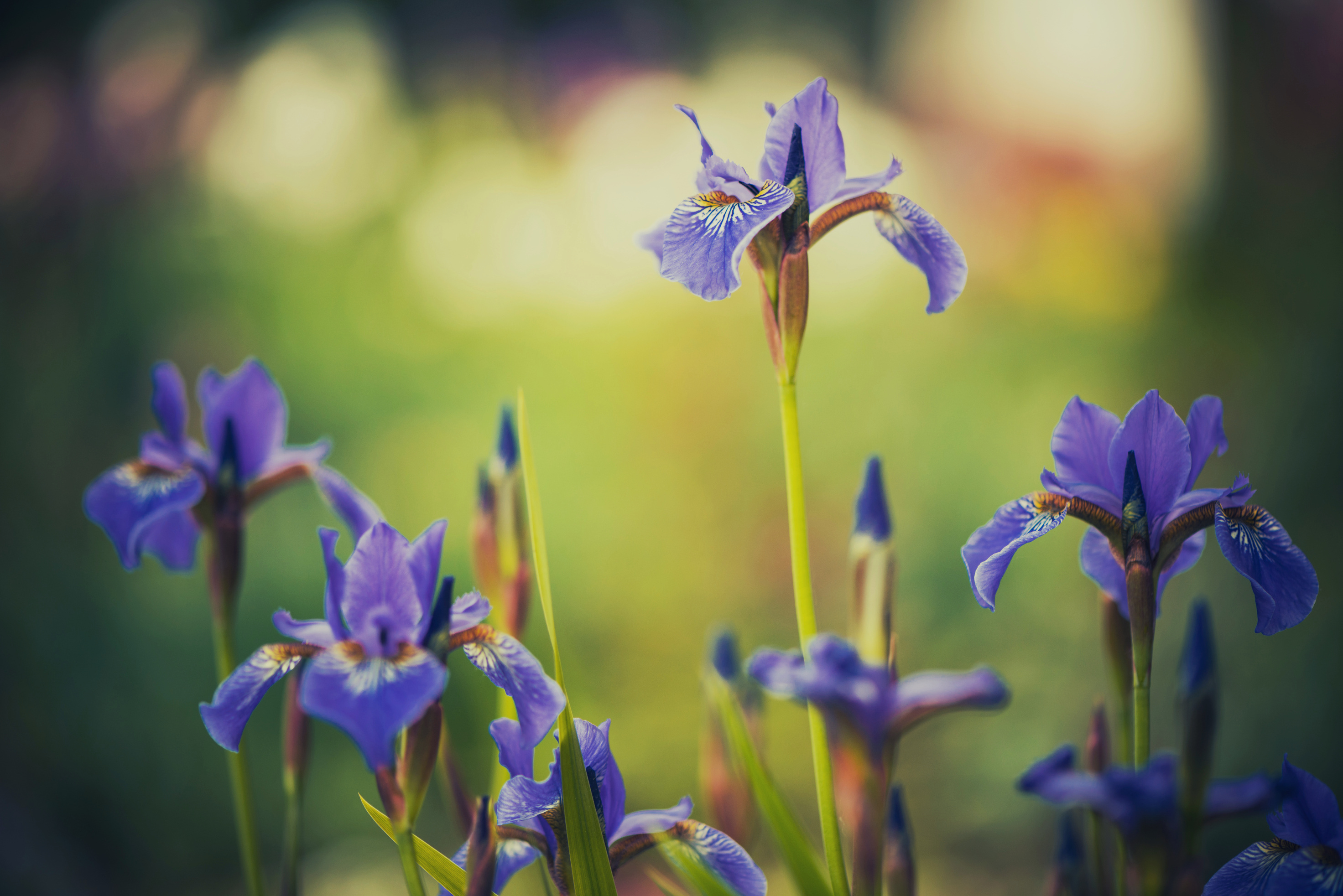 Lessons on Faith
CHAPTER 10 – “SHALL IT BE GRACE OR SIN?”
Then the service of God will indeed be in "newness of life." Then it will be found that His yoke is indeed "easy" and His burden "light." Then His service will be found indeed to be with "joy unspeakable and full of glory."
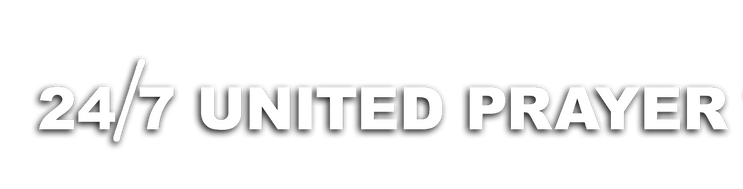 [Speaker Notes: Page 154 of the book]
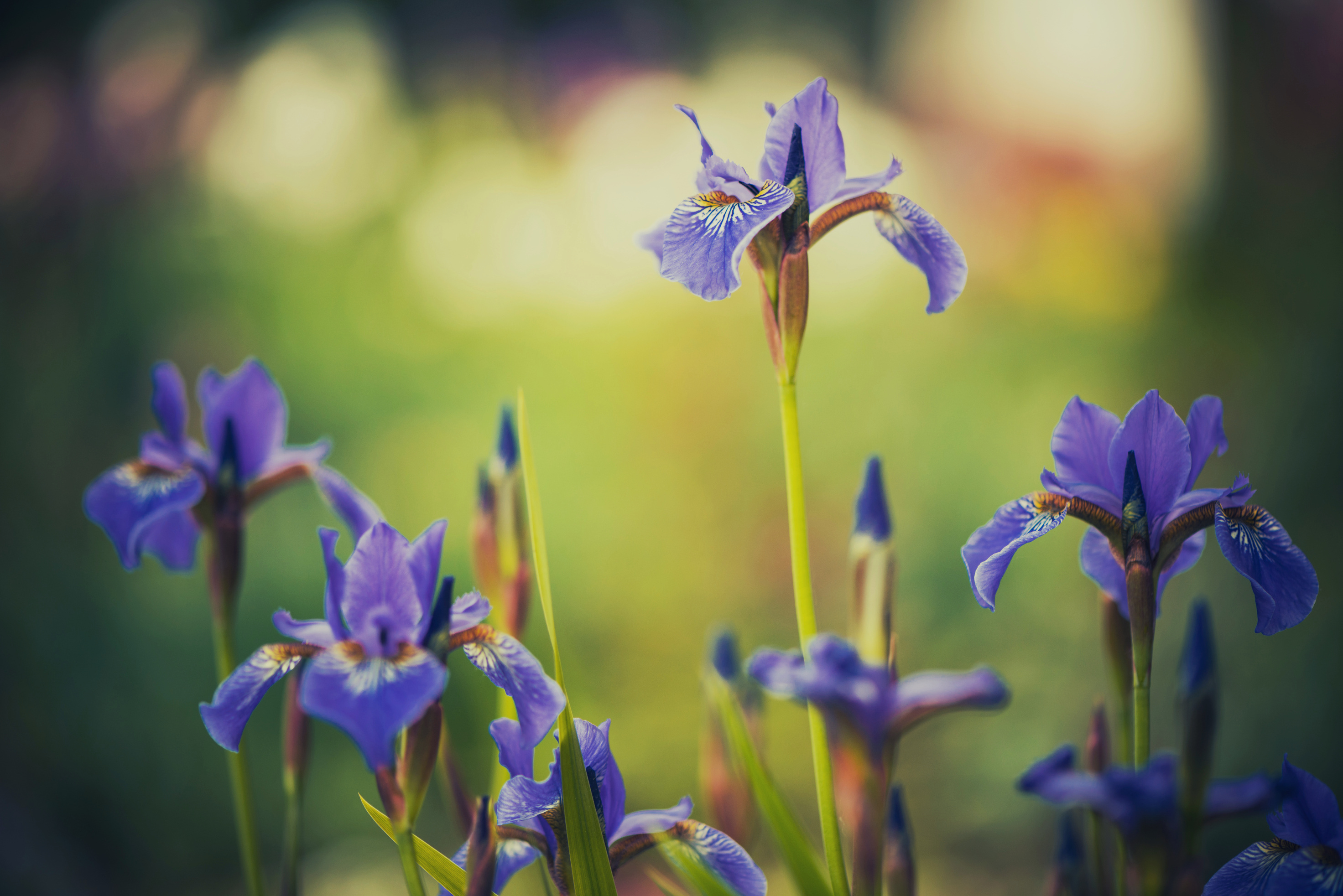 Lessons on Faith
CHAPTER 10 – “SHALL IT BE GRACE OR SIN?”
REFLECTION TIME
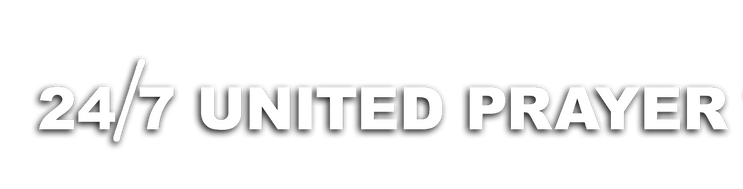